КУЛЬТУРНО-ОБРАЗОВАТЕЛЬНАЯ ПРАКТИКА«ЭТЮДЫ НА СНЕГУ»
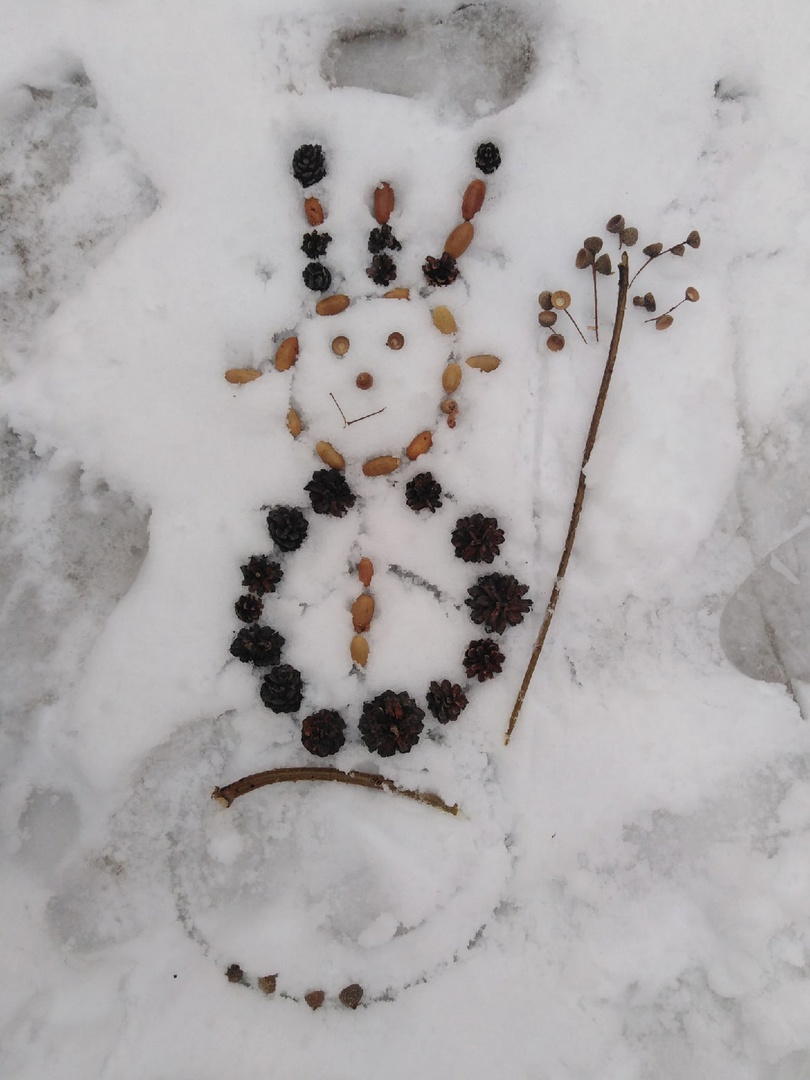 Белова Елена Владимировна,воспитатель ГБДОУ №123 Адмиралтейского района СПб
Ханко Александра Ивановна,воспитатель ГБДОУ №123 Адмиралтейского района СПб
2
ДИДАКТИЧЕСКИЕ МАТЕРИАЛЫ «ЭТЮДЫ НА СНЕГУ»
3
ДИДАКТИЧЕСКИЕ МАТЕРИАЛЫ «ЭТЮДЫ НА СНЕГУ»
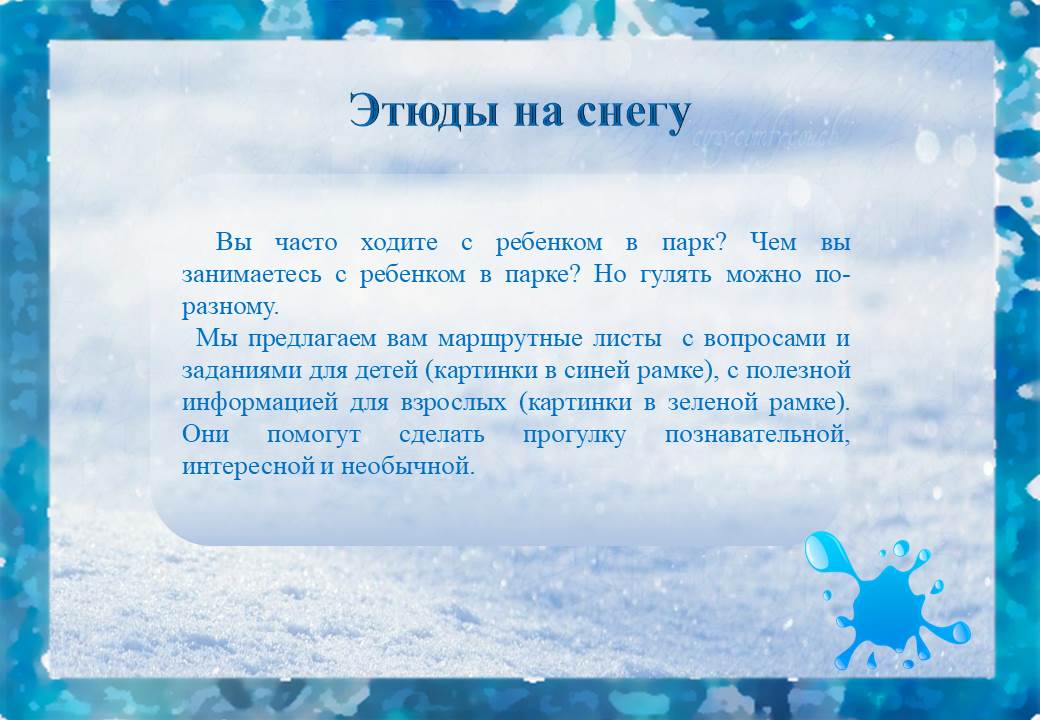 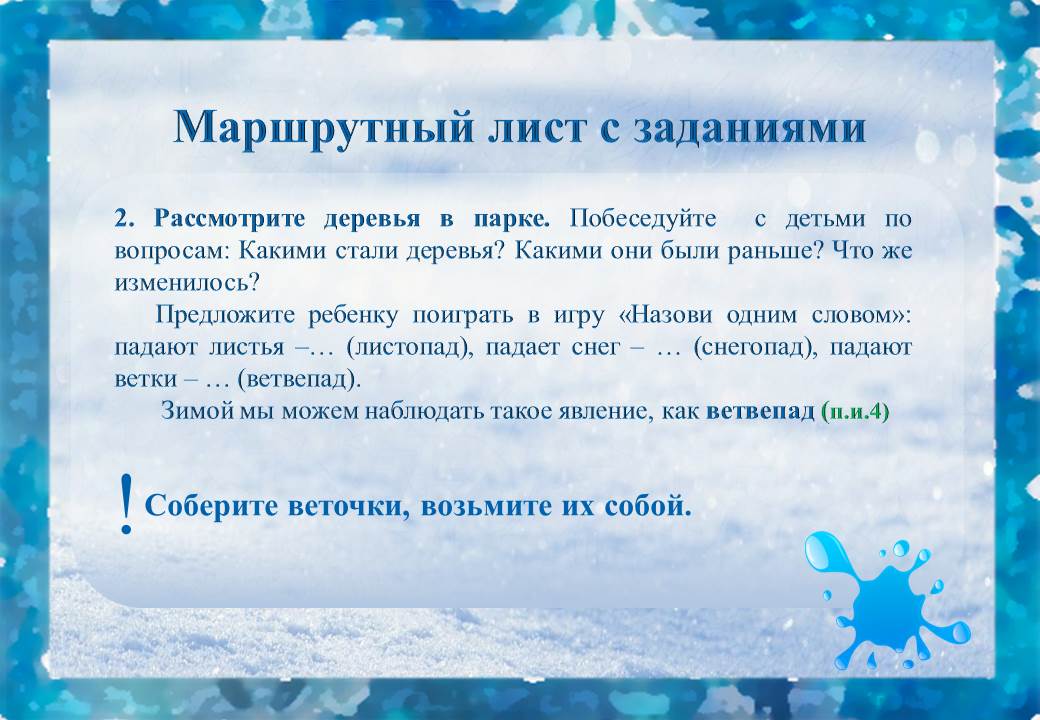 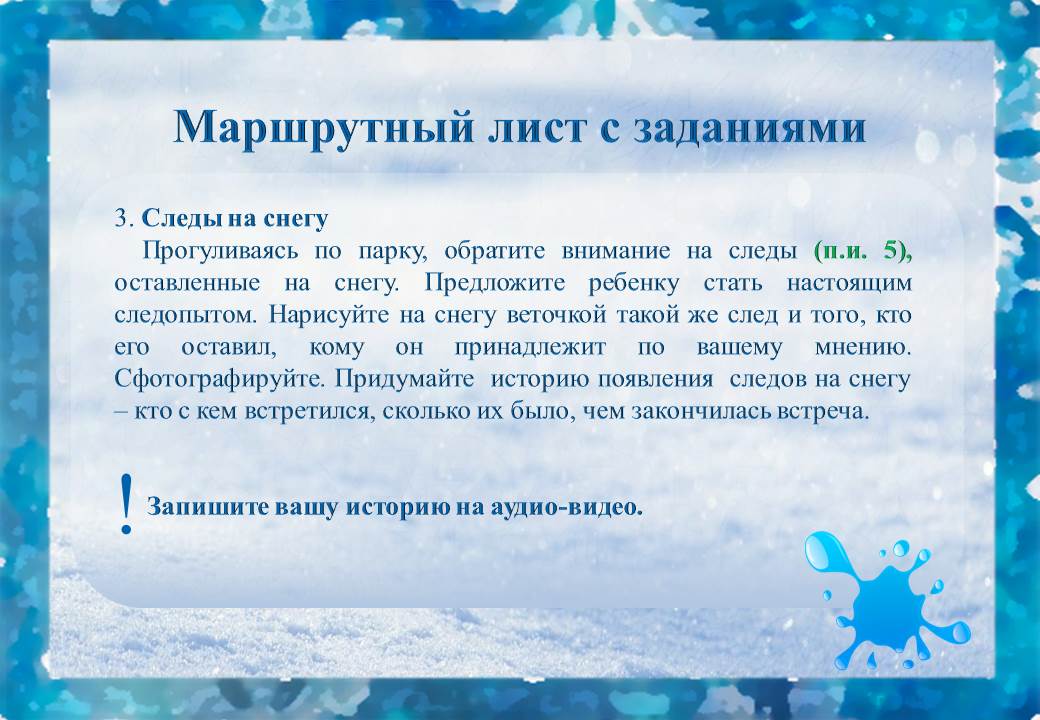 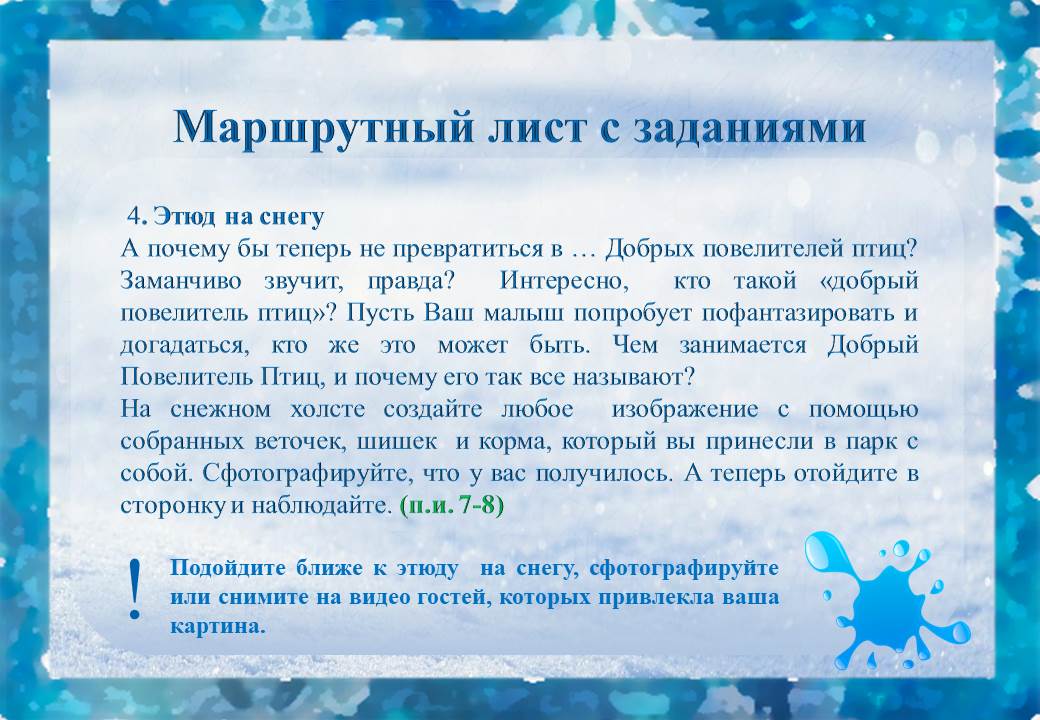 4
ДИДАКТИЧЕСКИЕ МАТЕРИАЛЫ «ЭТЮДЫ НА СНЕГУ»
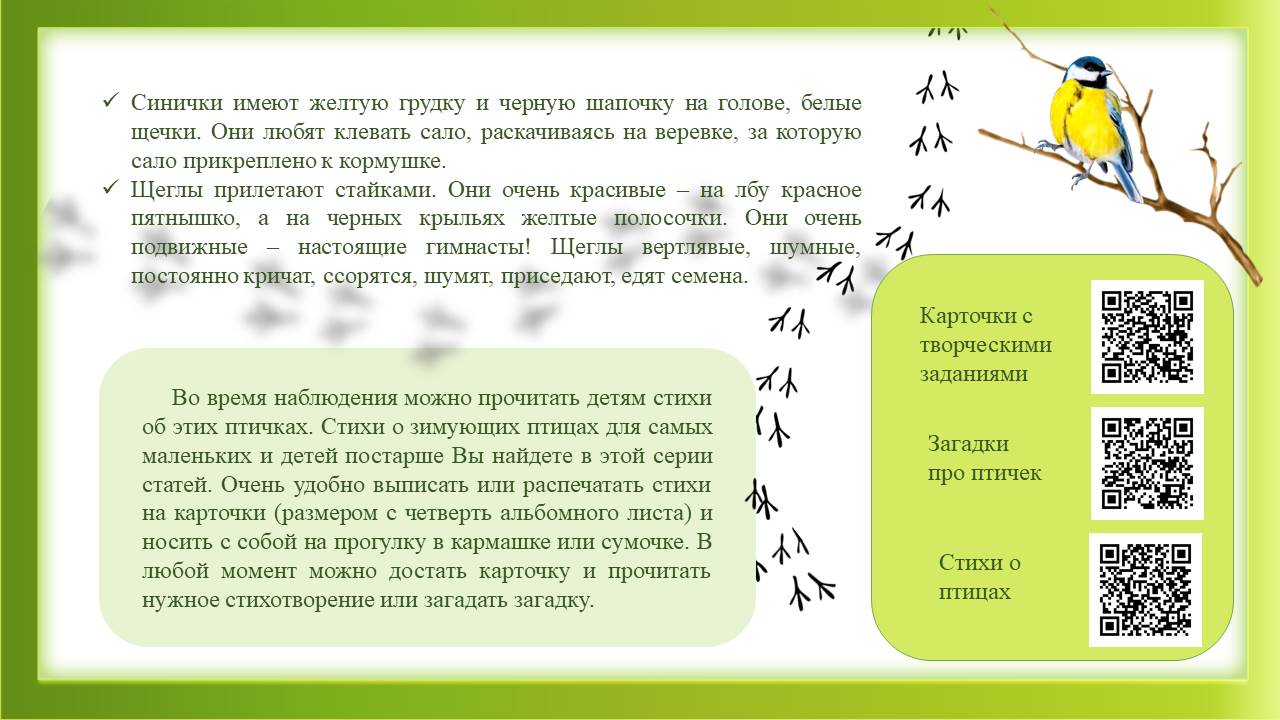 5
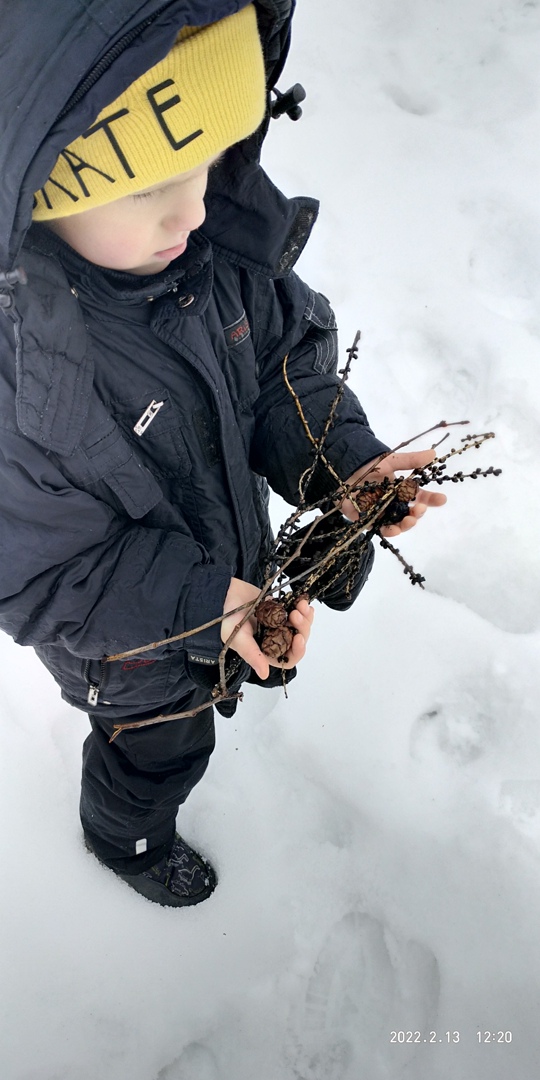 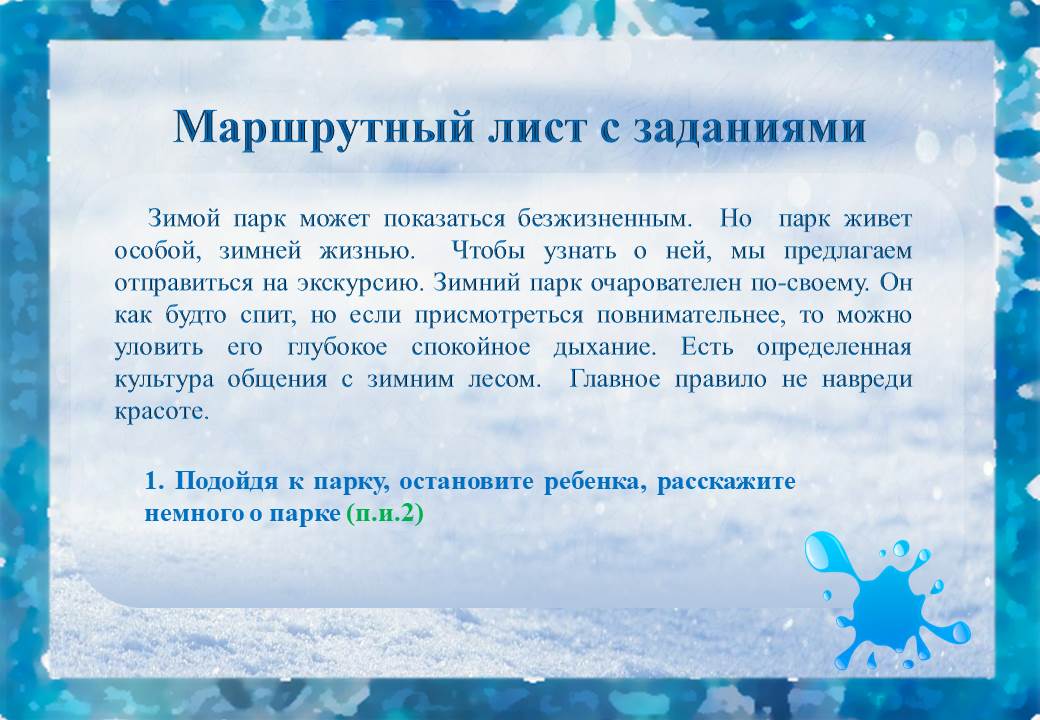 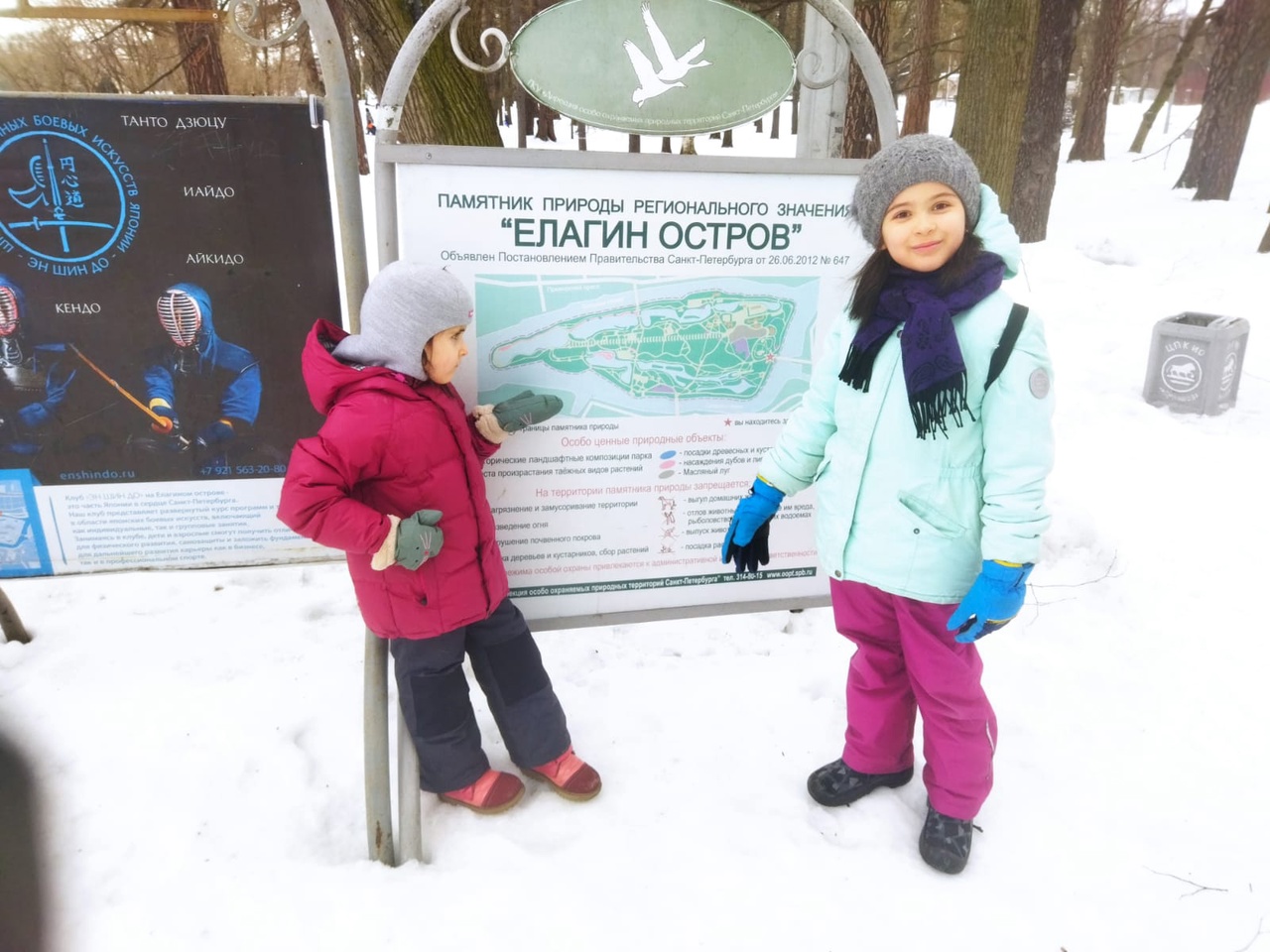 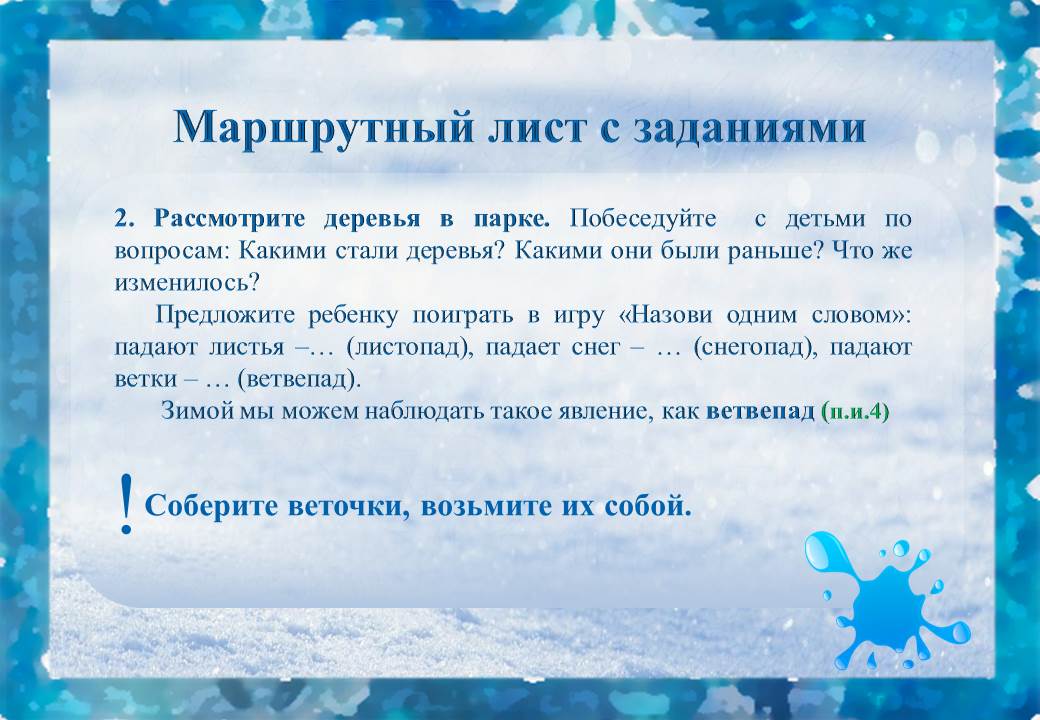 6
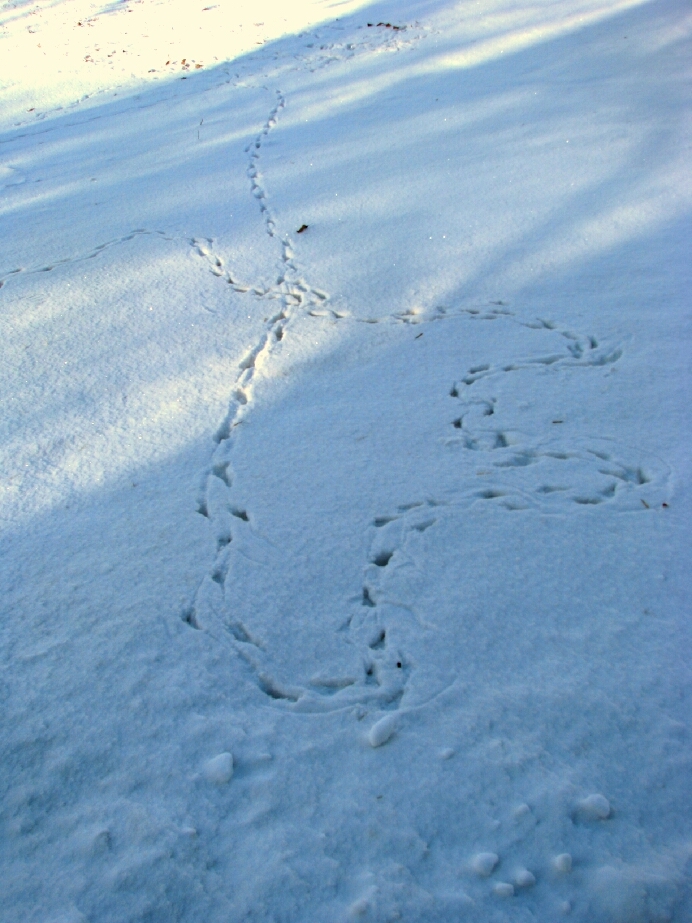 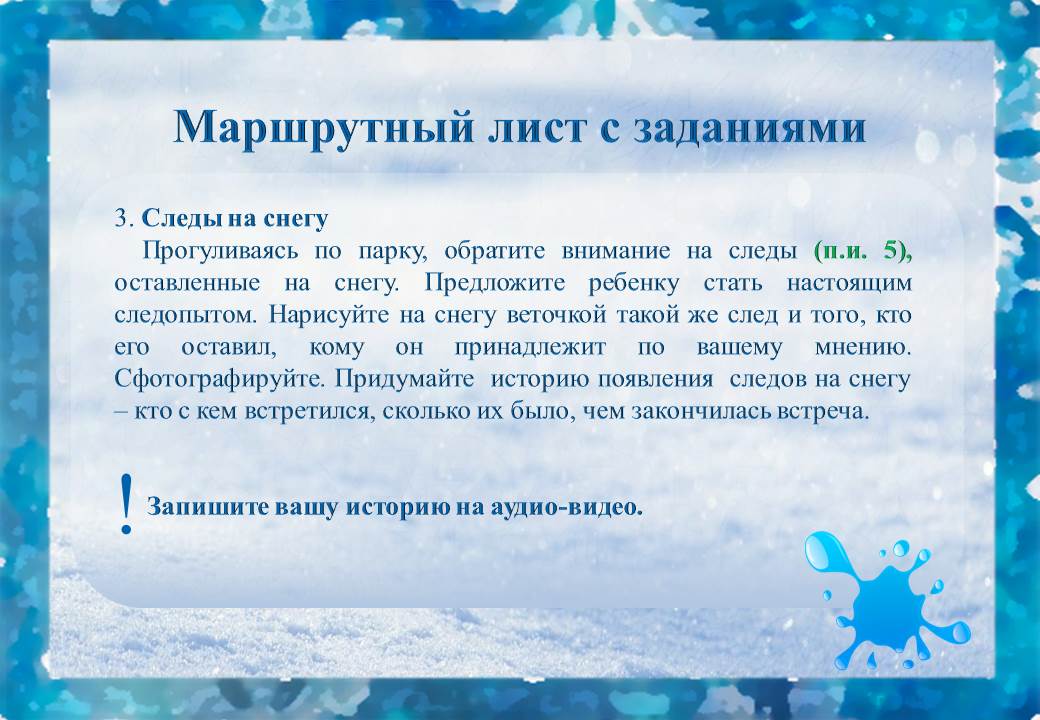 Уточка гуляла в парке. Она увидела детей. Они рисовали на снегу. Утке тоже захотелось. Тогда она придумала, что может нарисовать своими следами. Стала утка шагать  и топать. И получилась у нее кошка Мяу.
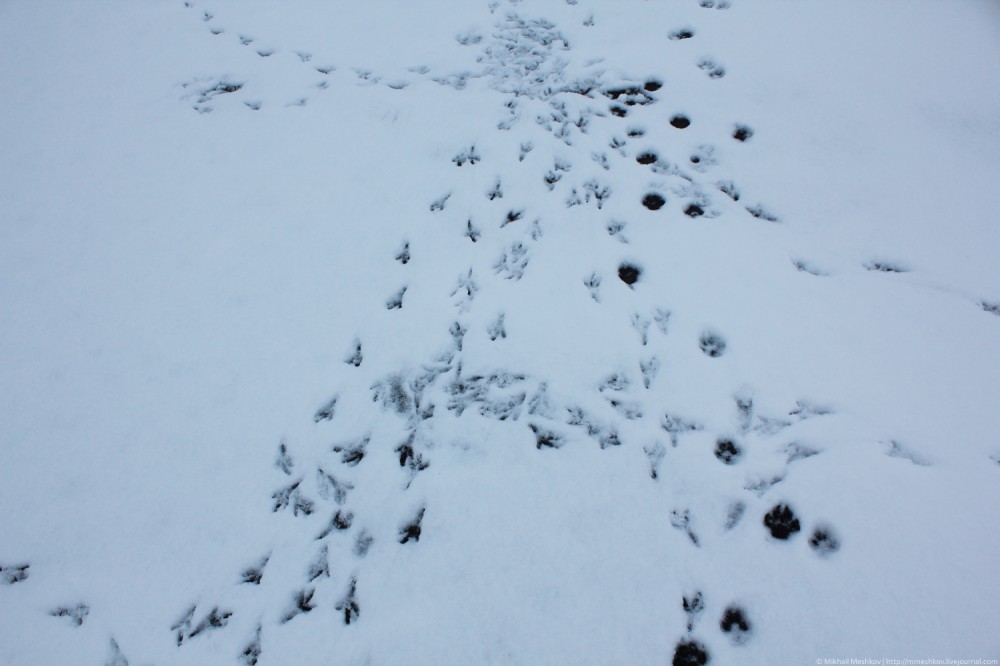 7
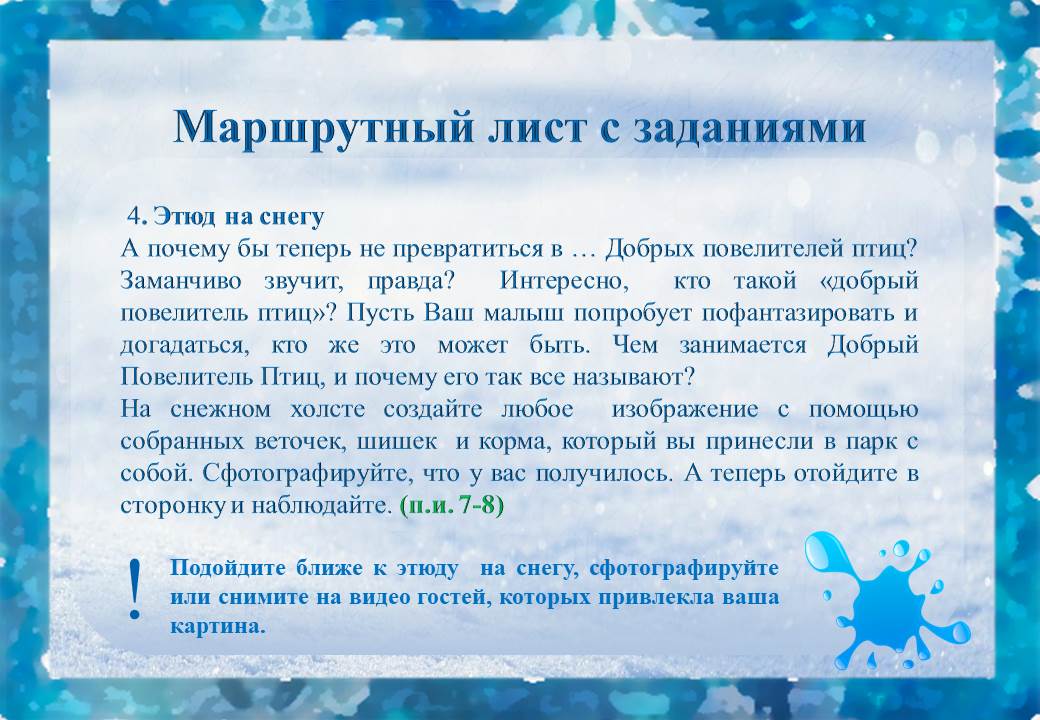 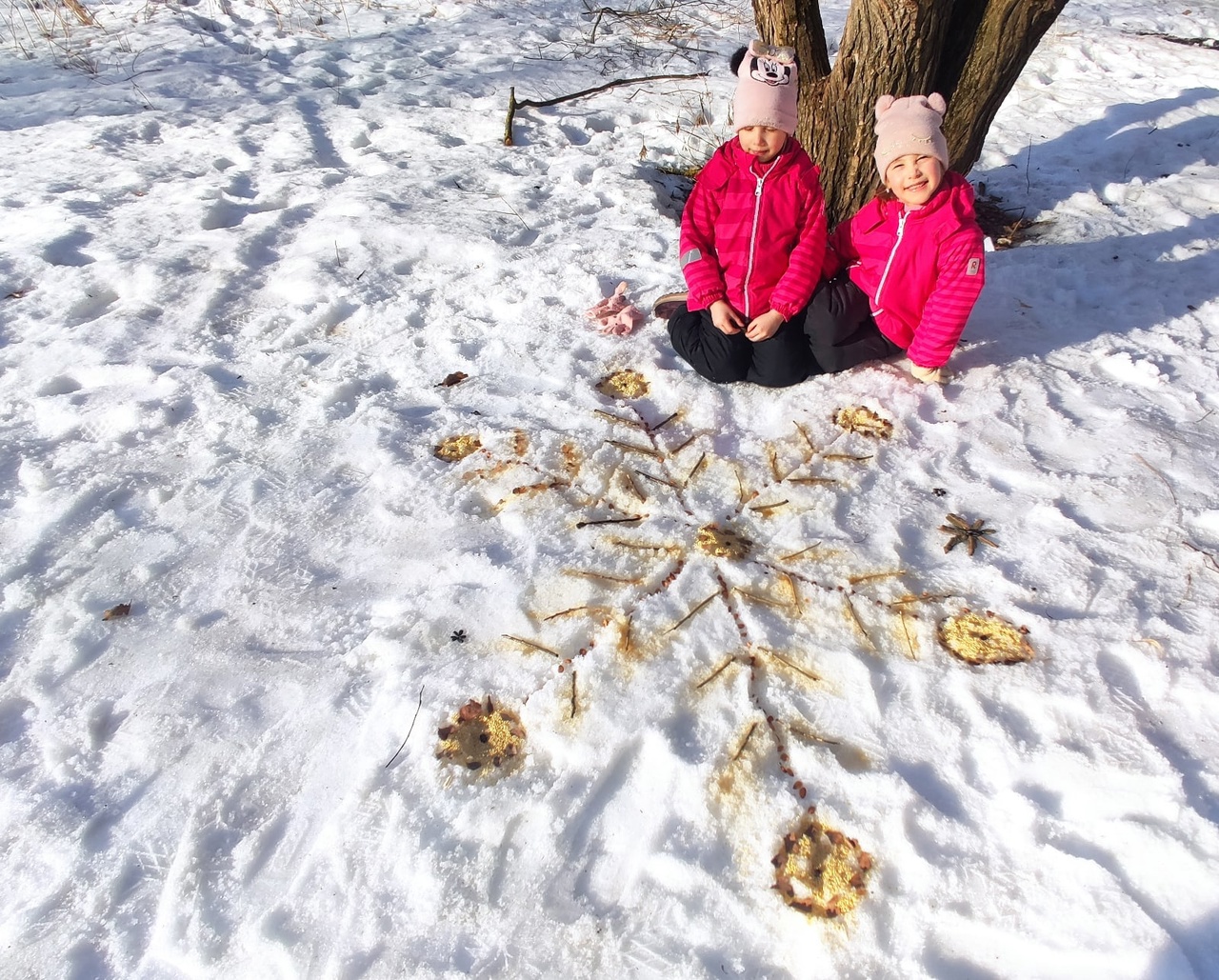 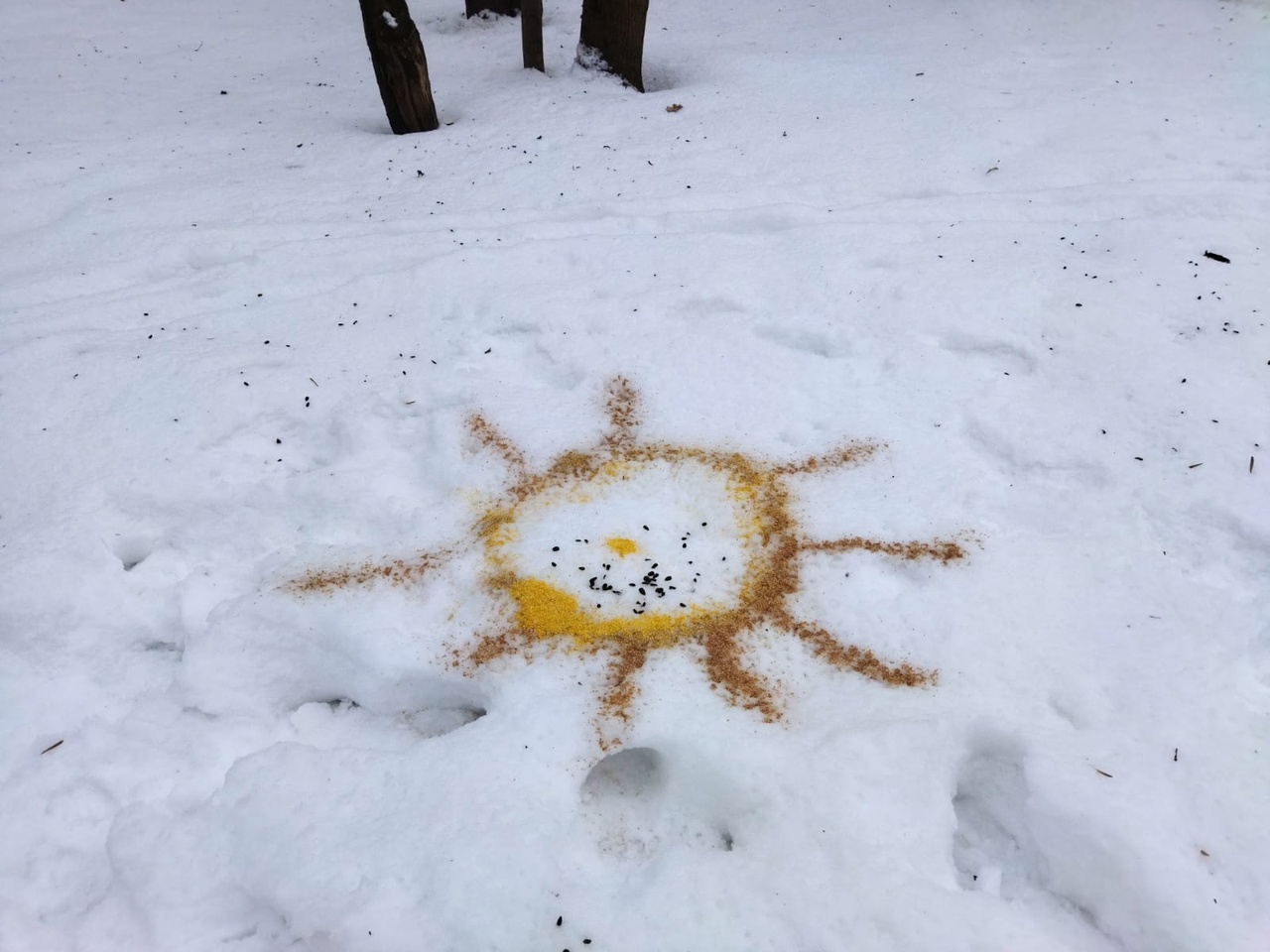 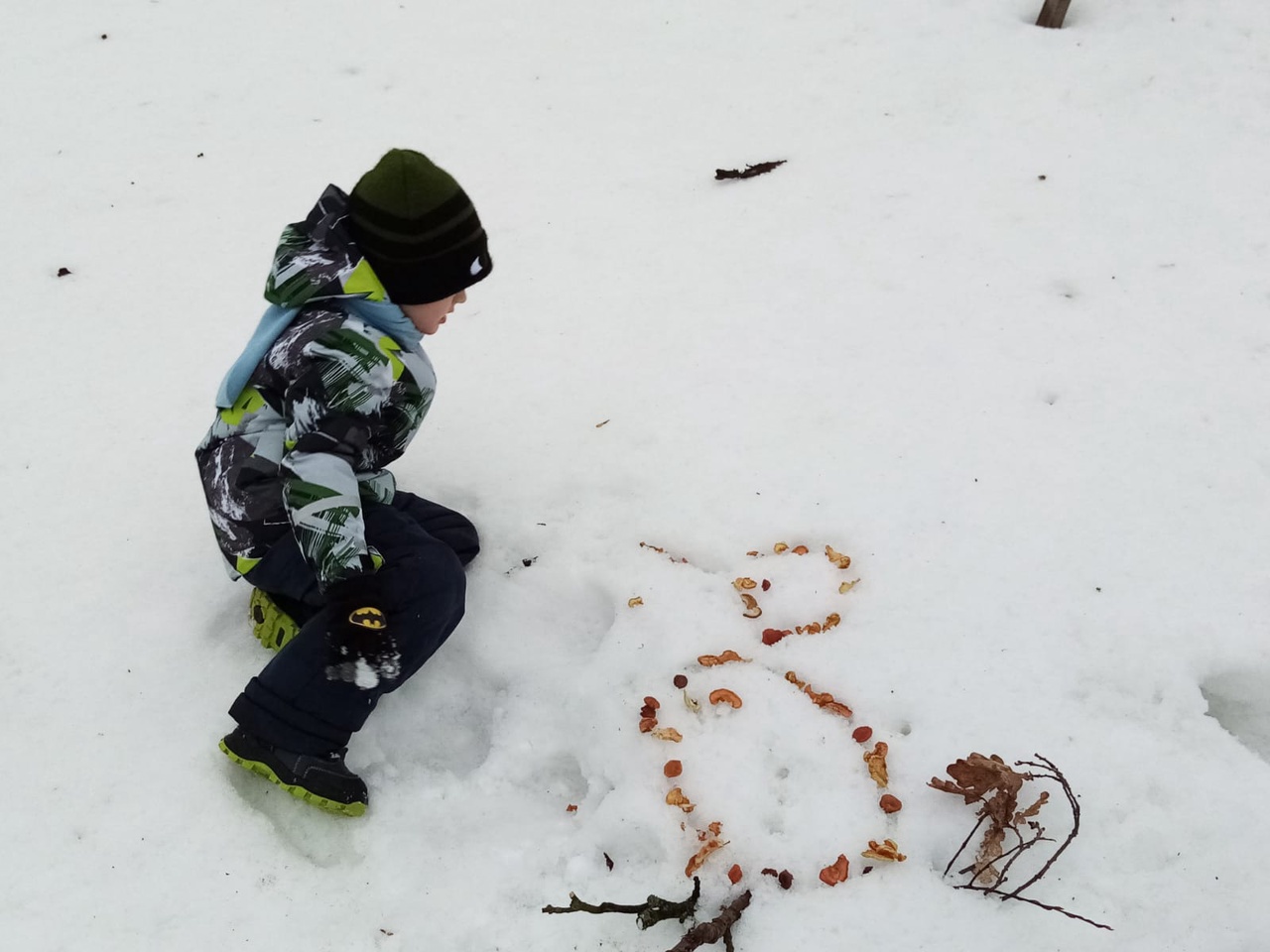 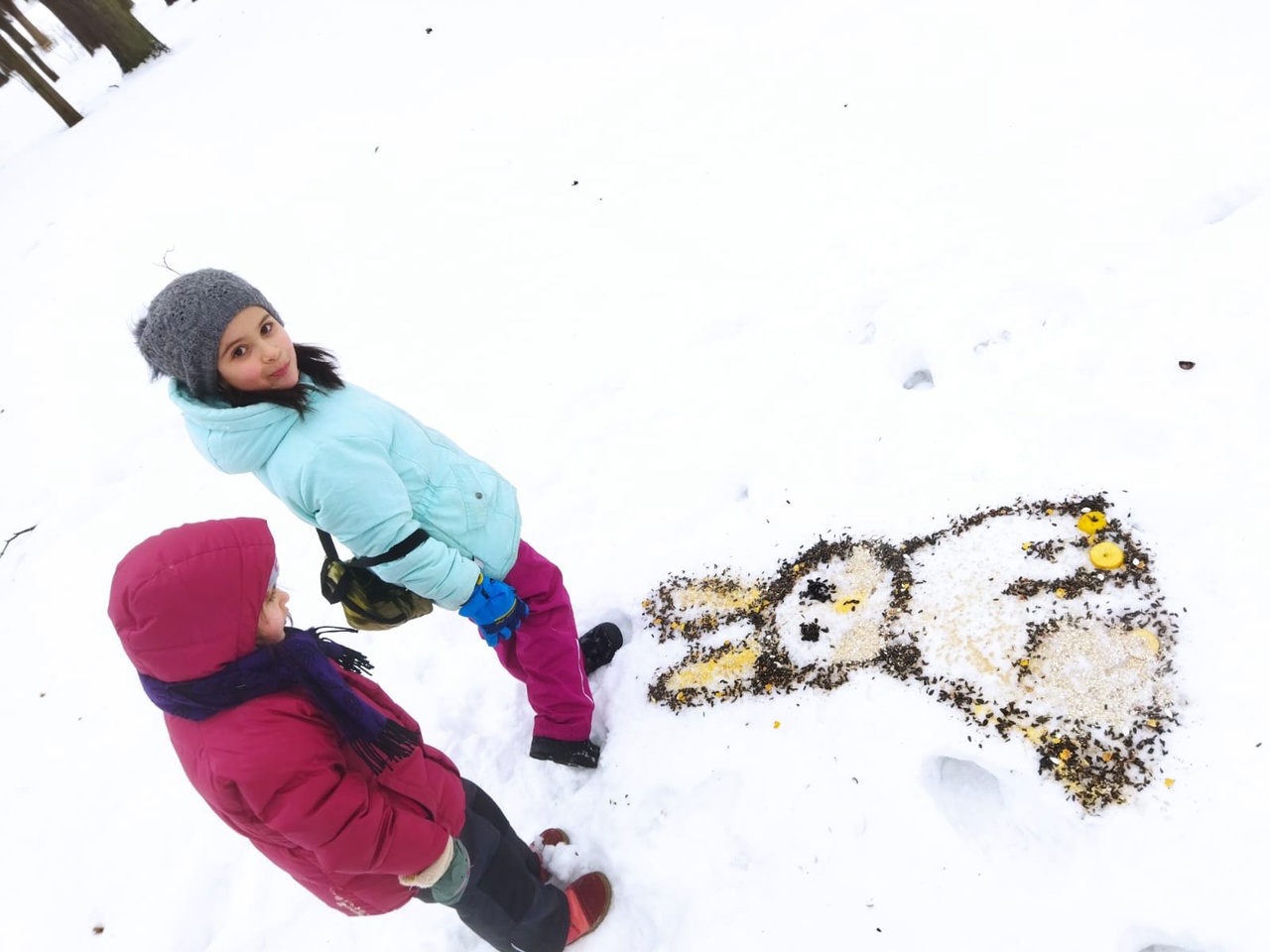 8
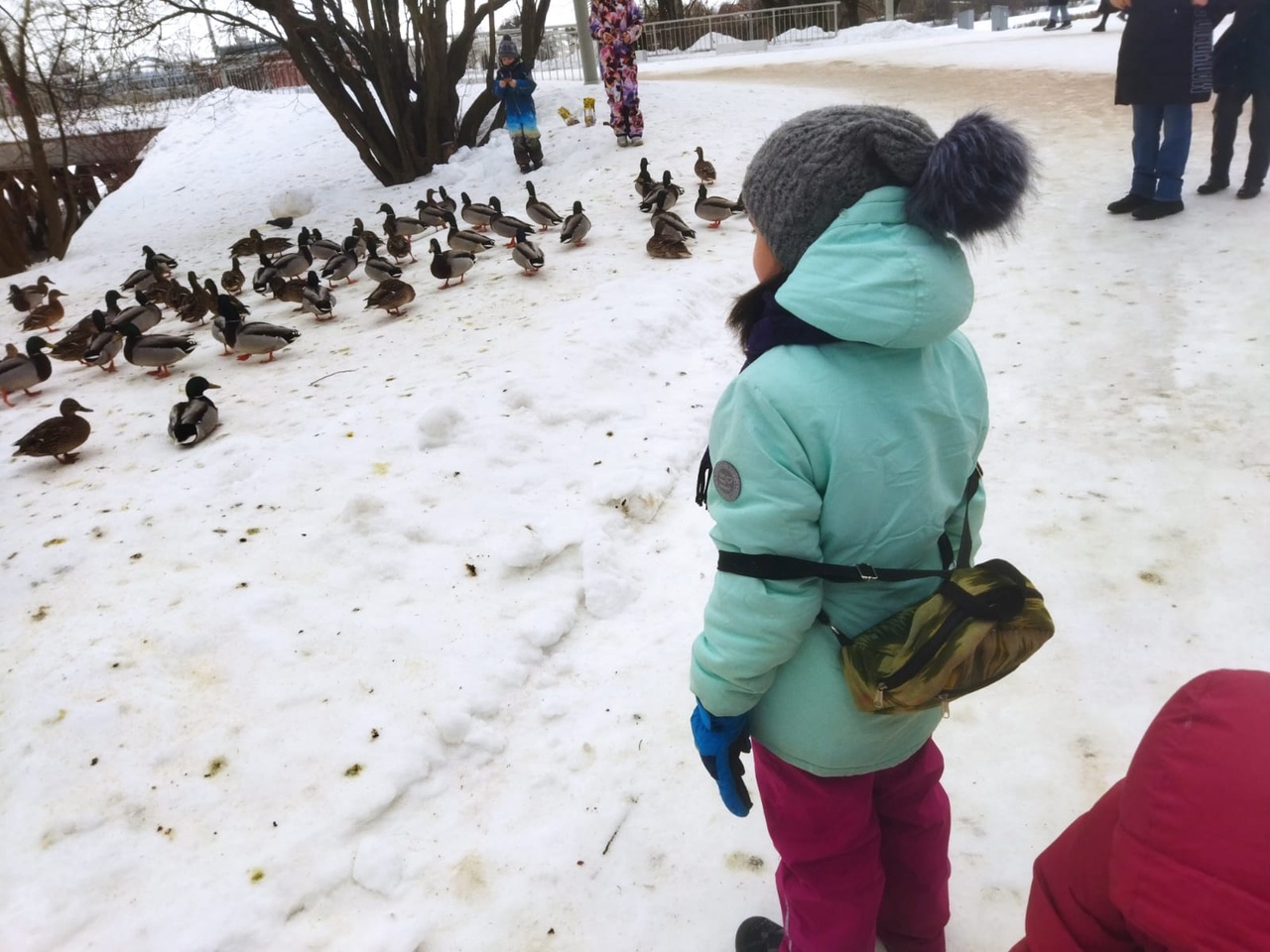 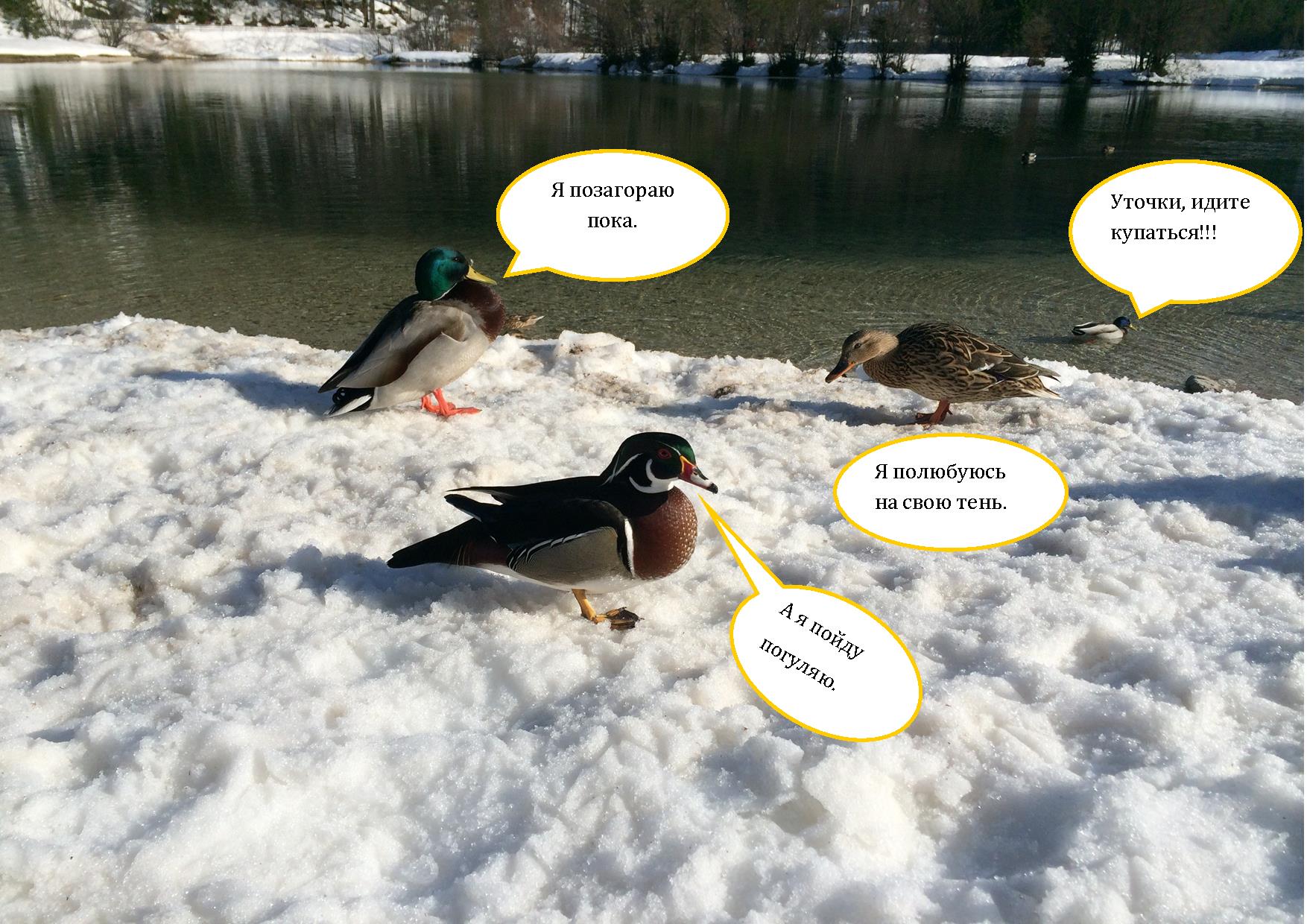 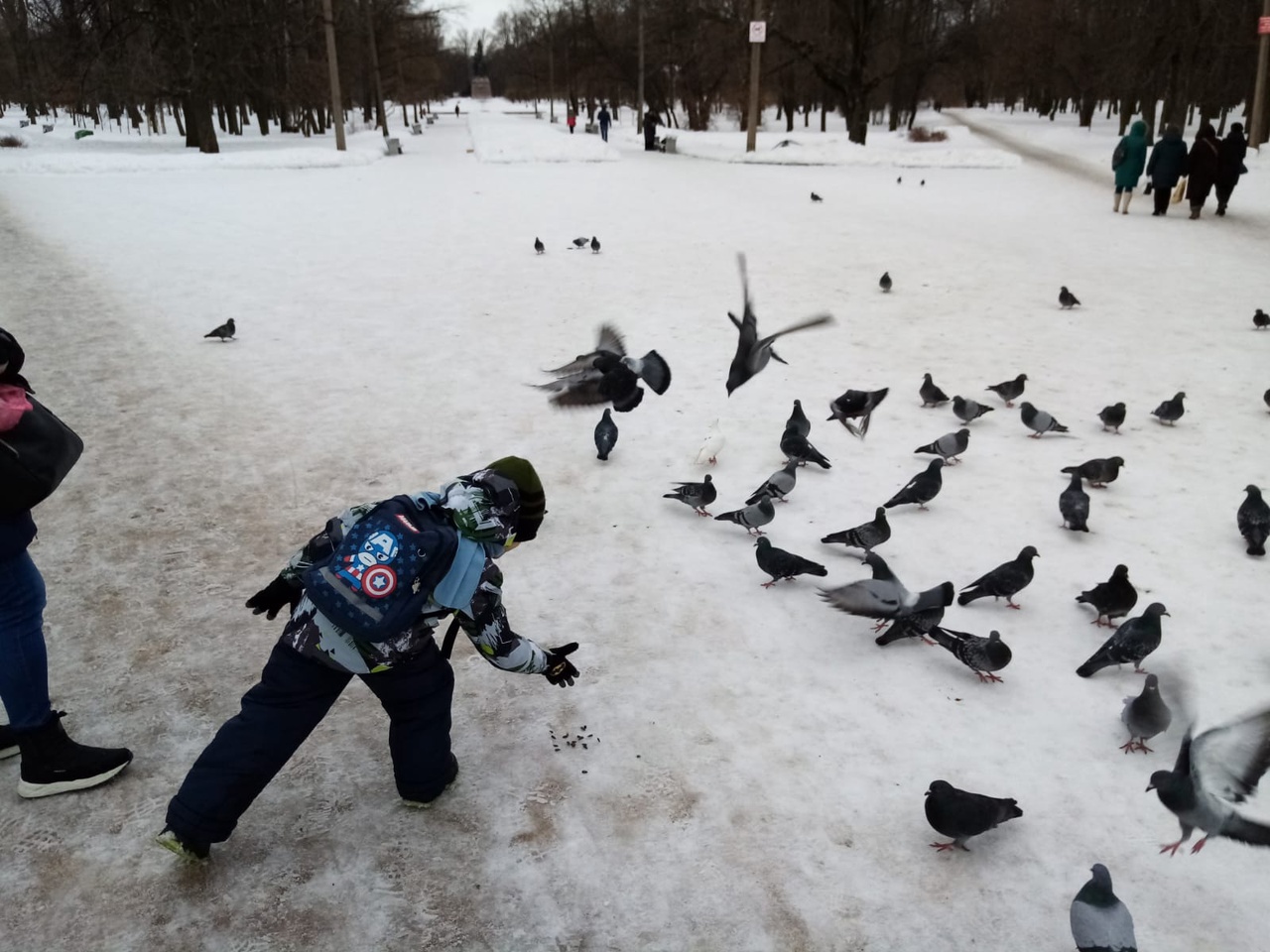 9
«Природа — единственная книга, на всех своих страницах заключающая глубокое содержание»
 (И. Гете)
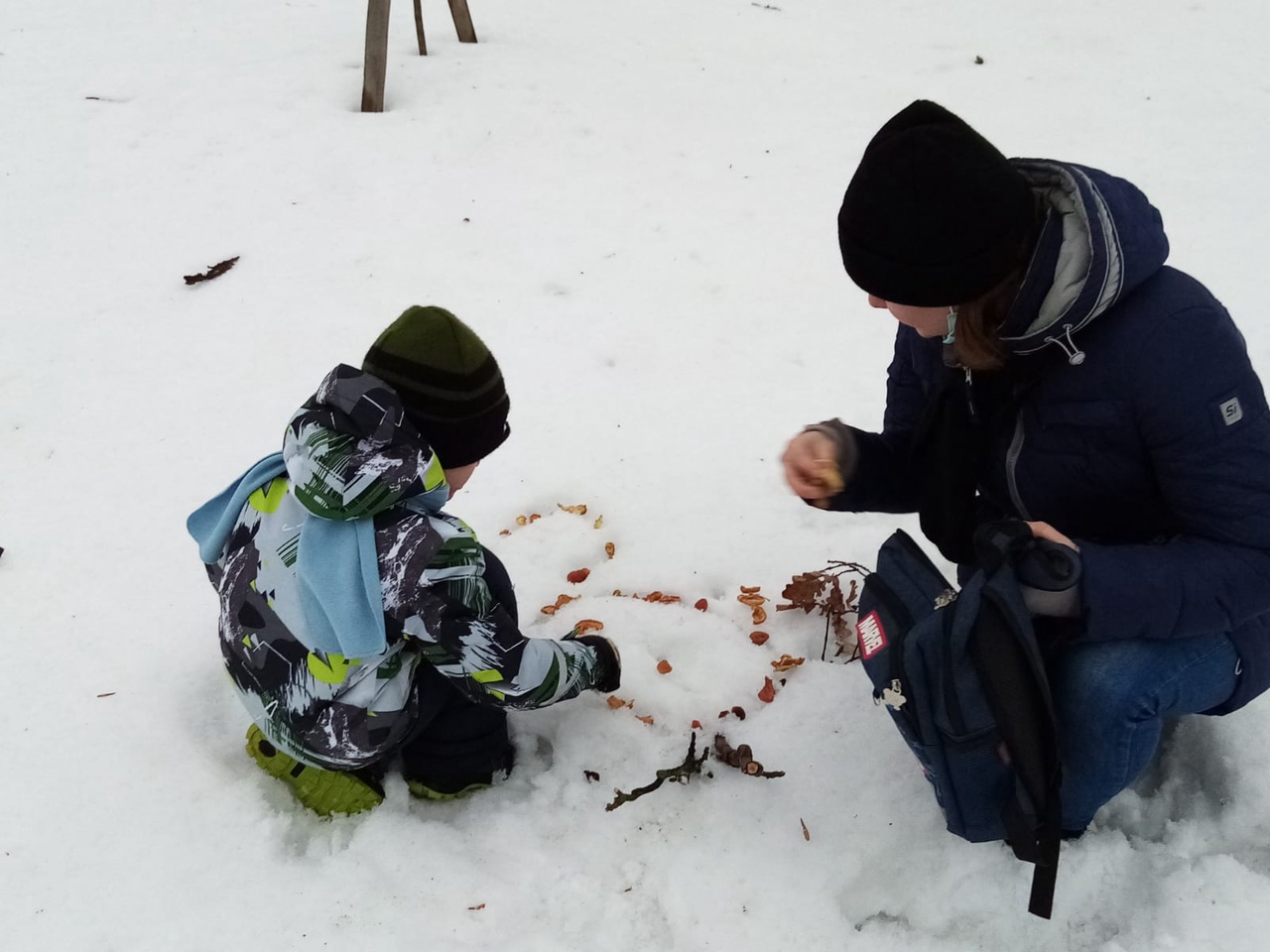 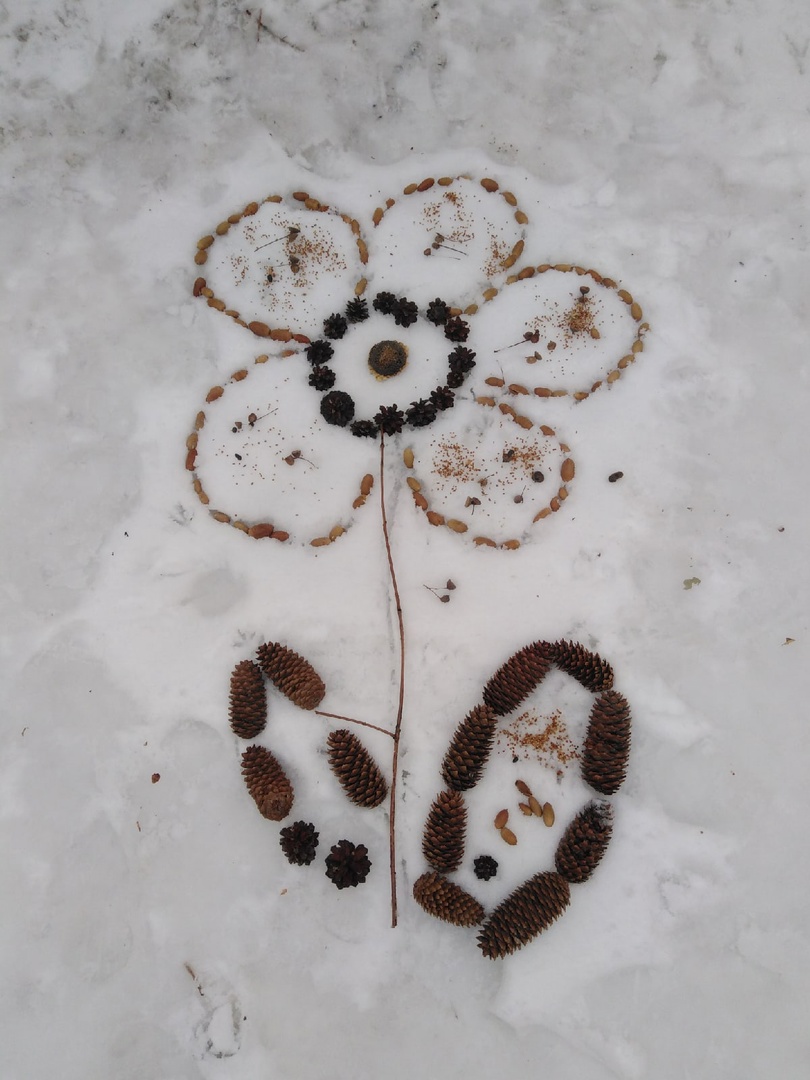 10